226. Lámpara Fiel
Lámpara fiel que luz me das
En senda terrenal;
Fuente de Dios, de fe, de paz,
Y gloria celestial.

Coro:
Lámpara fiel, eres luz celestial;
Guía mis pies al hogar eternal.
2. Pan eres tú de nuestro ser,
Oh, celestial maná;
Carta eres en que pueda leer
Las glorias de Jehová.

Coro:
Lámpara fiel, eres luz celestial;
Guía mis pies al hogar eternal.
3. Eres palabra tú de Dios,
De Cristo, voluntad;
Sin ti la vida es muy atroz,
Y toda falsedad.

Coro:
Lámpara fiel, eres luz celestial;
Guía mis pies al hogar eternal.
4. Sabiduría celestial,
De ti quiero aprender
En esta vida terrenal,
Y transformar mi ser.

Coro:
Lámpara fiel, eres luz celestial;
Guía mis pies al hogar eternal.
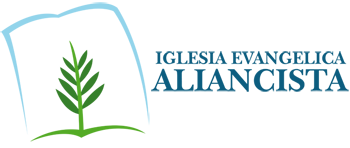